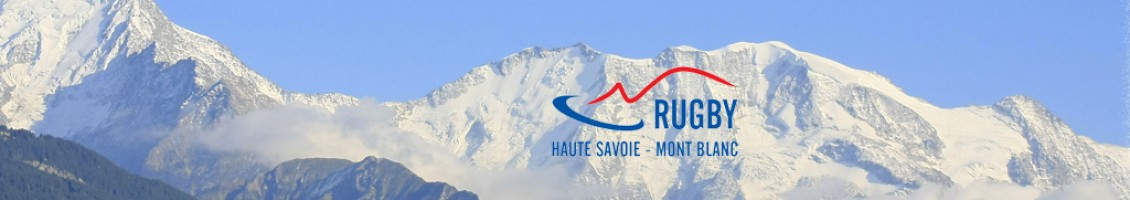 SAISON 2018 / 2019
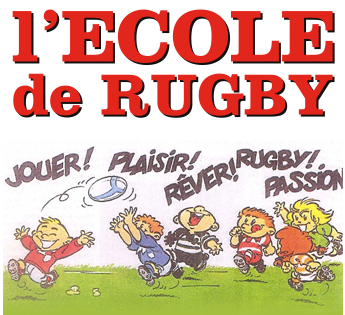 STRUCTURE
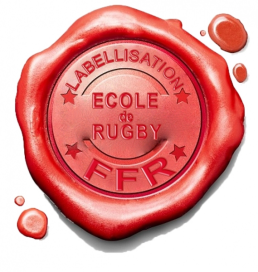 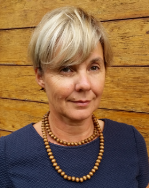 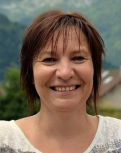 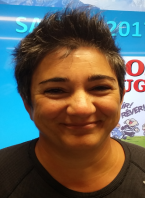 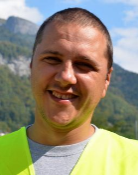 EDUCATEURS
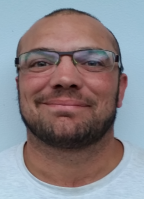 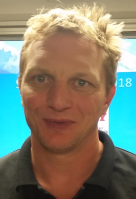 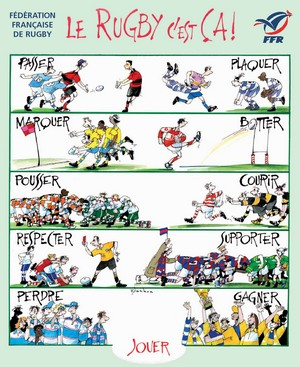 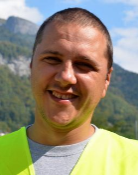 Sylvain
David
Alex
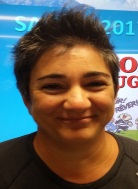 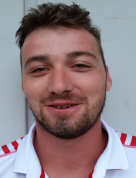 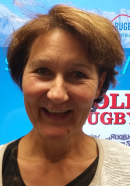 Justine
Baptiste
Muriel
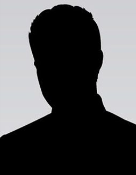 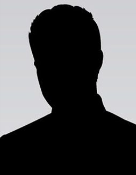 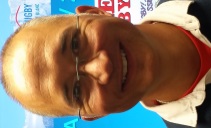 Julie
Pascal
Daniel
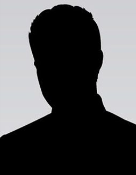 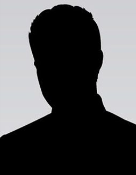 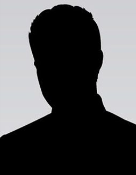 Fred
Sandrine
Fred
Thierry
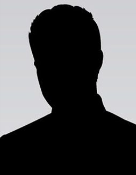 Pauline
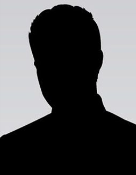 Nicolas (classe sport jeudi)
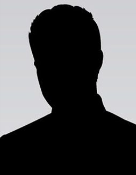 Bruno 
(soutineU8)
ADMINISTRATIF
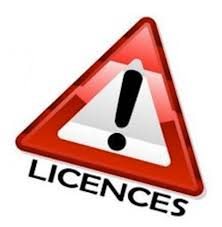 Licences :
Le coût de la licence s’élève à la somme de 205 € incluant (U8 à U14)
1 sweat
1 short
1 paire de chaussettes
Elle doit être validée avant le 29/09/2018 pour les nouveaux adhérents,
Les joueurs licenciés la saison précédente ont jusqu’au 28/10/2018 pour valider la licence de la saison 2017/2018.
Passé ces délais de rigueur, les joueurs n’auront plus accès aux entraînements ni aux compétitions.


Caution :
Une caution de  70 € est demandée pour inciter les parents à faire participer leurs enfants au minimum de 8 compétitions sur la saison. 
Si les objectifs sont atteints, le chèque de caution sera restitué en fin de saison.
Dans le cas contraire, le chèque sera encaissé par le club.

Matériel :
Chaque joueur doit disposer du matériel nécessaire et obligatoire à la pratique de l’activité rugby et sa représentation. Il est donc demandé l’acquisition :
d’une paire de chaussures à crampons, moulés ou vissés suivant les recommandations des responsables sportifs.
d’un protège-dents, dont le port est obligatoire lors de participation à une compétition.
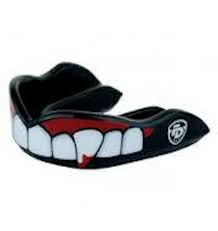 CHARTE DE L’ECOLE DE RUGBY
L’école de rugby est un lieu de formation et donc d’éducation.

A cette fin, il paraît nécessaire de définir une charte qui donne les rôles à chacune des 3 composantes
de cette formation : les éducateurs, les enfants et les parents.

les parents confient leur enfant à un éducateur pour apprendre et pratiquer l’activité rugby, Si les 
parents restent responsables de leur enfant, l’éducateur est responsable de ce qui se passe pendant
le temps d’activité et donc gestionnaire des activités particulières.

Nous espérons qu’en participant à l’EDR, chacun s’engagera à respecter ces principes qui permettront 
ne faire grandir nos enfants à travers les valeurs qui sont véhiculées par notre sport : le RUGBY
L’éducateur
Il doit transmettre une passion au joueur, amener du plaisir sur le terrain

Il doit faire en sorte que la compétition se résume à la qualité du jeu

Il doit affirmer des principes et des règles de vie
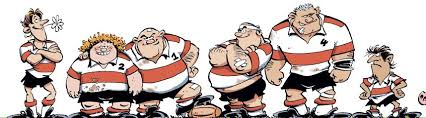 Le joueur
Le joueur de l’EDR a des droits :

Il doit trouver du plaisir sur le terrain et en dehors
Il a le droit de pratiquer dans de bonnes conditions
Il a le droit à la différence

Le joueur de l’EDR a aussi des devoirs :

Il a le devoir d’avoir son matériel
Il a le devoir d’être respectueux
Il doit participer à la vie collective
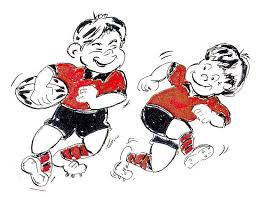 Le parent
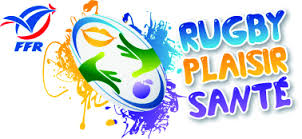 Le parent a des contraintes :

Il doit participer au respect des engagements de son enfant

Il doit participer au plaisir du joueur

Il doit respecter les modes de fonctionnement de l’EDR

Il doit s’impliquer dans la vie de l’EDR

Il doit assurer une bonne santé et une bonne hygiène pour son enfant
SPORTIF
Entraînements 


U8 Mercredi : 15h30/16h30 (hiver gymnase)
Samedi : 10h30/12h00 

U10
Mercredi : 14h00 – 15h30
Samedi : 10h00 – 12h00

U12
Mardi : Classe sport 13h30 – 16h00 (6ème)
Mercredi : 13h30 – 15h00
Samedi : 10h00 – 12h00

U14
Mardi : Classe sport 13h30 – 16h00 (5ème)
Mercredi : 17h30 – 19h00
Jeudi : Classe sport 13h30 – 16h00 (4ème)
Vendredi : 17h30 – 19h00
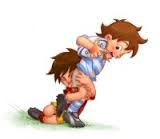 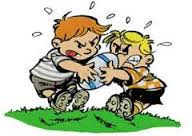 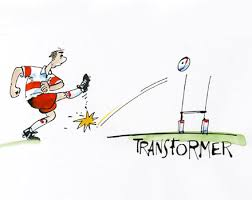 Réflexion de la FFR: constat :
Pas de vision de jeu 
(oppose le fort au fort)
Peurs des parents
Peur du contact et arrêt du joueur
Calendrier U8-U10
CALENDRIER SPORTIF U6 – U10
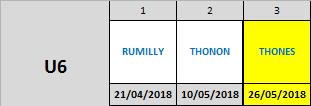 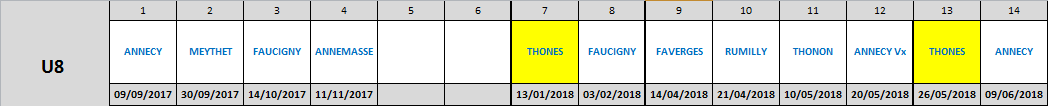 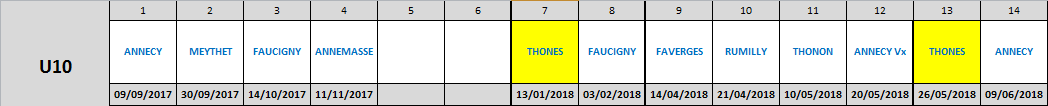 Pauline
Calendrier M12 2018-19
Semaine des EDR
Calendrier M14 2018-2019:
Calendrier M14 2018-2019:
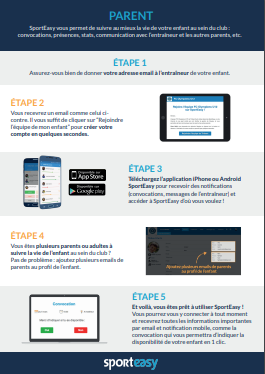 Nous vous souhaitons une excellente saison à l’école de rugby
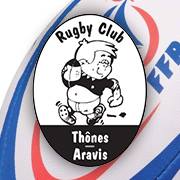 RCTA, tous ensemble